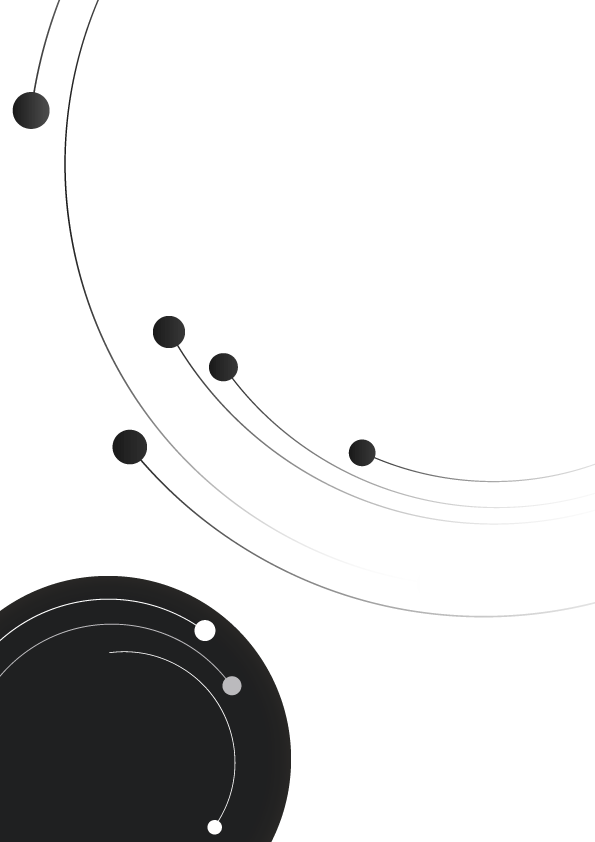 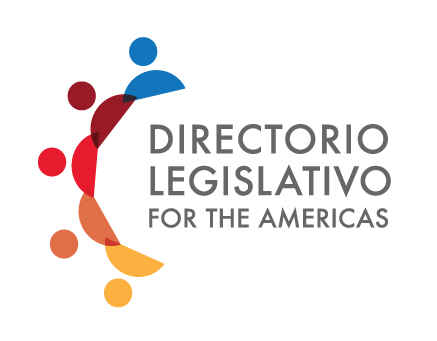 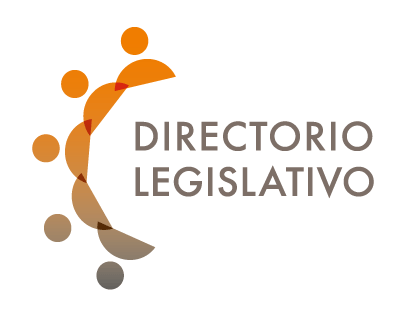 REPORT
Presidential election
Venezuela - LATAM
MAY
2018
REGULATORY INFORMATION SERVICE
POLITICAL ANALYSIS
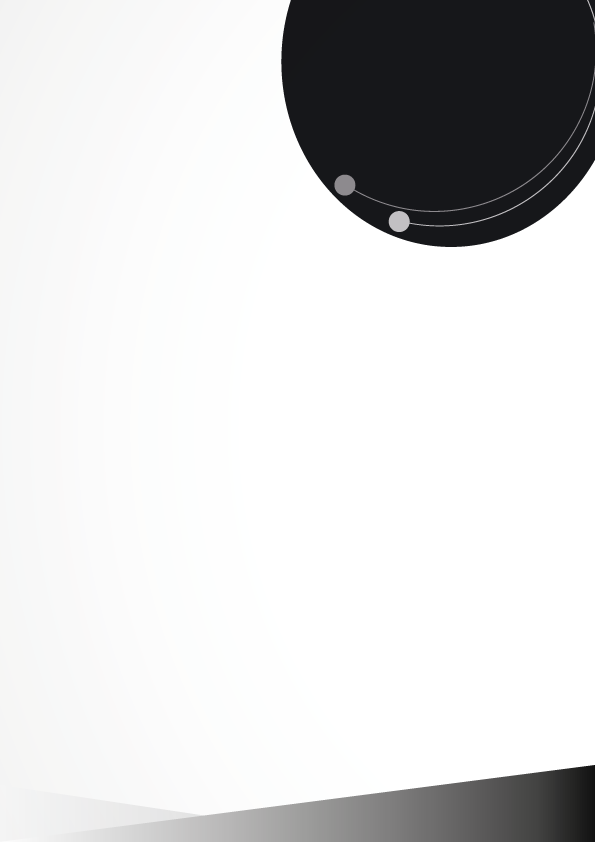 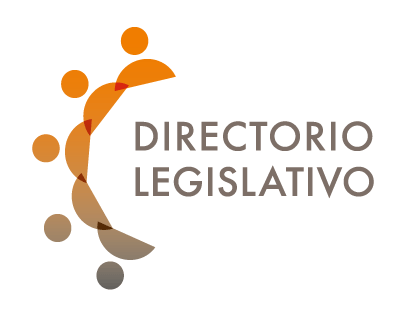 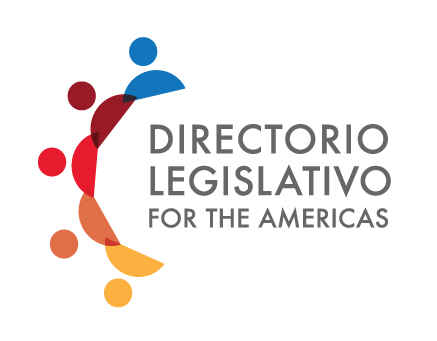 INDEX
Pre-election report
Venezuela
General considerations
Key aspects of the election
The three favorite candidates
The three favorite candidates’ government platforms
Some projections
WWW.DIRECTORIOLEGISLATIVO.ORG
WWW.DL4AMERICAS.ORG
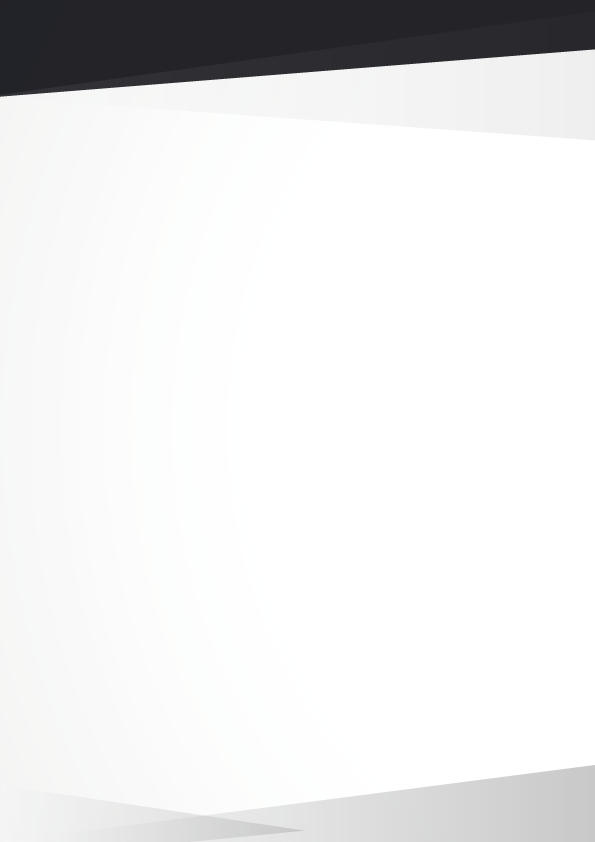 1.
General considerations
What is at stake?

On Sunday May 20th, voters will choose their next President for the 2019-2025 term.

Originally, President Maduro called for a general election, in which Venezuelans would vote for the President of the Republic and members of the National Assembly. However, the latter was postponed for a date that has not been yet defined.

Suffrage is universal, voluntary, direct, and secret. 


Electoral calendar

Historically, presidential elections were held in December. However, the National Electorate Council (CNE) and the National Constituent Assembly (ANC) moved the election forward to April 2018. This was later postponed to May 20th 2018. 
There will be no second round, the candidate that has more votes will be the winner. 
This year, the election will take place Sunday May 20th.








Who are the candidates?

There are four candidates: Nicolás Maduro (ruling party - Frente Amplio de la Patria coalition, whose main party is Partido Socialista Unido de Venezuela, PSUV), Henri Falcón (Avanzada Progresista), Javier Bertucci (Esperanza Por el Cambio) and  Reinaldo Quijada (Unión Política Popular 89).

When will the new administration take office?

The Venezuelan Constitution establishes that the elected President takes office January 10th of the first year of his constitutional period. Therefore, the winner of this election will take office January 10th 2019.
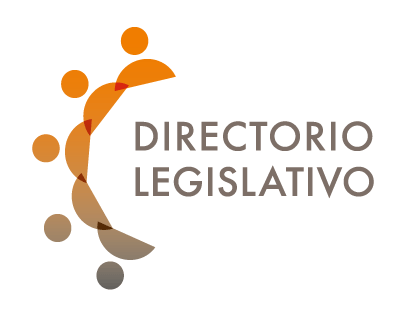 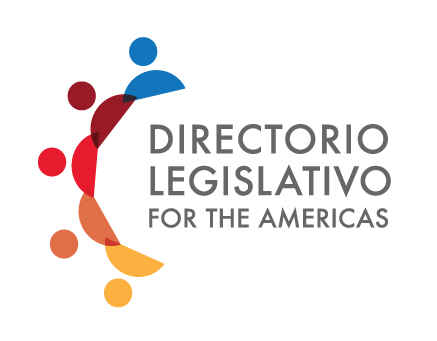 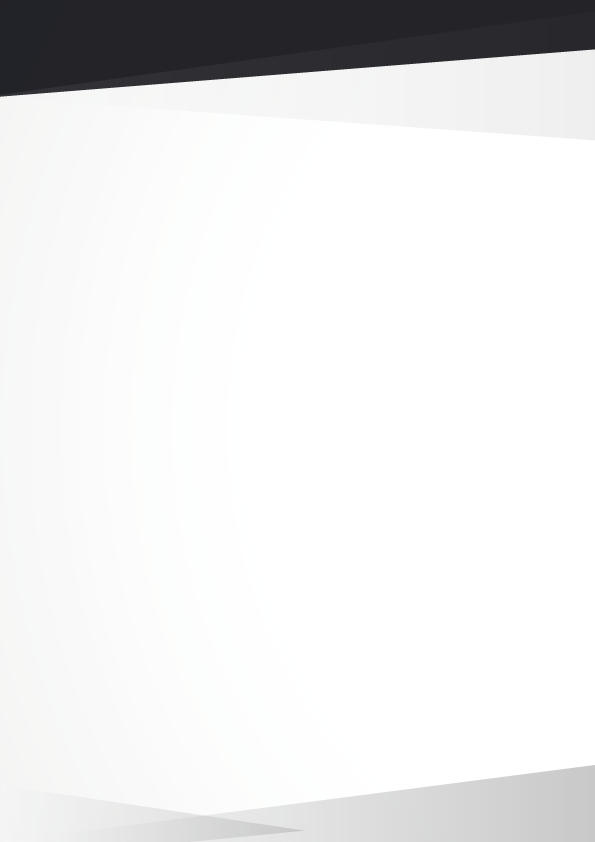 2.
Key aspects of the election
Legitimacy of the election: This is the most questioned presidential election to date, since they were always held in December and not in May. Indeed, several sectors of the opposition, foreign governments and international organizations have expressed their rejection, because the modification of the electoral calendar implied that the registration process for candidates and voters had to be done too quickly. The main criticism is that President Maduro modified the date of the election to take advantage of the internal divisions the opposition has.
The disqualification of politicians such as Henrique Capriles, former presidential candidate in 2013 and the imprisonment of Leopoldo López, a political leader and activist, have also aroused controversy. The two former public officials are the best positioned opponents to Maduro in electoral terms and they were not allowed to run for President.
A divided opposition:  The main coalition of opposition parties, Mesa de Unidad Democrática (MUD), decided not to participate in this electoral process, since it considers it illegal and non-transparent. All other parties participating in the elections are left-wing, with no presence of a liberal option for the presidency. Avanzada Progresista (AP), Movimiento al Socialismo (MAS) and Copei support left-centred Henri Falcón. Candidate Javier Bertucci, also left-centred, is the option for Esperanza por el Cambio. Reinaldo Quijada represents the leftist party Unión Política Popular 89.
However, the chances of winning the election against Nicolás Maduro and the PSUV’s electoral machinery are very little. The possibility of uniting Falcón and Bertucci’s candidacies to beat Maduro was truncated, because their parties did not reach an agreement.
A collapsed economy: The economic problems that afflict Venezuela are getting worse each day. The International Monetary Fund (IMF) forecasted that this year the GDP will fall 15% and hyperinflation will be 14,000%. Wages are not high enough to afford the basic basket and necessity goods scarce, such as drugs and food. In addition, the economic sanctions imposed by the United States following claims of human rights violations of the Maduro administration worsen the situation. The President has promoted measures to face the crisis and the destruction of the price system, among which are the expropriation of companies, such as Clorox, the launch of the cryptocurrency Petro; the establishment of Local Supply and Production Commissions (CLAP) and the reconversion of the Bolívar. None of them have not been completely successful.
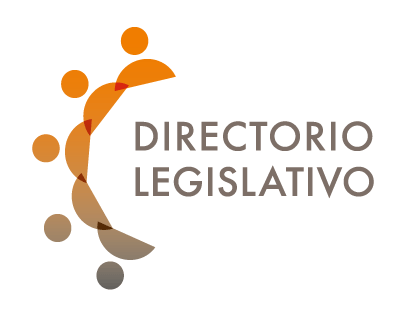 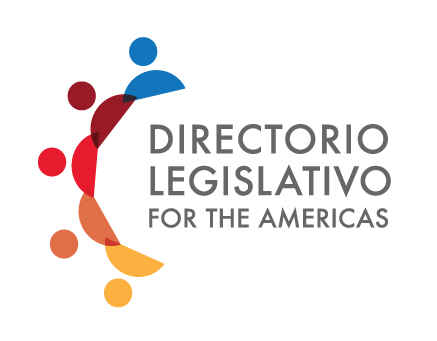 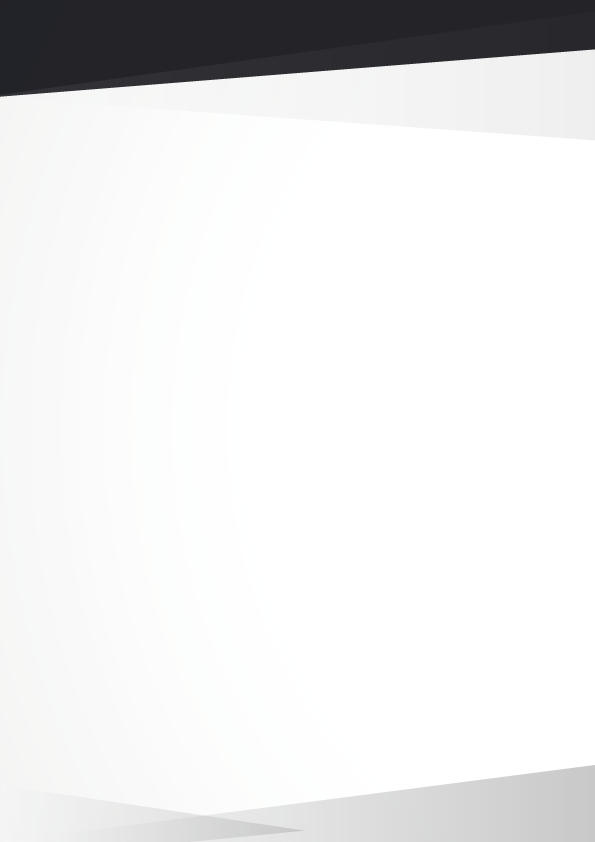 2.
Key aspects of the election
International isolation: A large number of countries in the region, such as Argentina and Colombia, criticize the call for elections for its lack of transparency and state that they will not acknowledge the results. Furthermore, the Presidents of Argentina, Chile, Colombia and Peru, among others, created the Lima Group in August 2017 to find a solution to the economic and social crisis Venezuela is going through. On the contrary, countries such as Nicaragua, Bolivia, Russia and China approve Nicolas Maduro’s administration. 
The United Nations (UN) and the Organization of American States (OAS) have expressed their concern about the current situation of human rights in the country, following allegations of illegitimate privation of liberty and censorship, and about the exponential increase of Venezuelans emigrating due to the poor living conditions, something that the Vatican State also criticized. 
Taking into account these factors, groups such as the Council of Electoral Experts of Latin America (Ceela) will send observers to guarantee the transparency of the electoral process. International organizations such as OAS, European Union, Lima Group and United States have assured that they will not recognize the results of the elections.
New attempt for peace. Nicolás Maduro affirmed that if he wins the election, he will call for new peace conversations with opposition parties. This measure represents another attempt to find a solution to the country's problems, after talks failed in January and February. On that occasion, both sectors accused each other for the failure of the dialogue process, alleging that the other party did not want to subscribe to the release of political prisoners, the acknowledgement of the National Constituent Assembly (ANC) and a presidential election in May.
Complete powers. President Maduro has governed freely without the control of the National Assembly (AN), whose seats are mostly occupied by members of the opposition elected in 2015. This is because the ruling party created a National Constituent Assembly (ANC) in July 2017. This institution, entirely composed of members of the ruling party, adopted the legislative functions of the AN after it was declared in contempt by the Supreme Court of Justice (TSJ) April 30th, 2017. Despite the ruling of the court, the AN has remained in office even though the bills it passes have no legal application.
All the bills introduced by the Executive branch have been passed by the ANC, such as the initiative that created the cryptocurrency Petro and the monetary reconversion, which demonstrates the subordination of the legislative to the President.
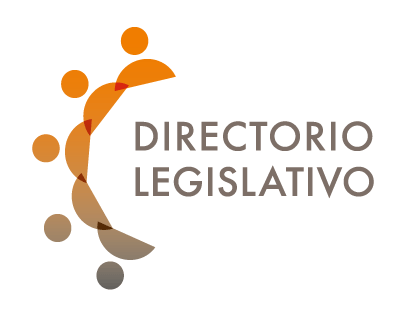 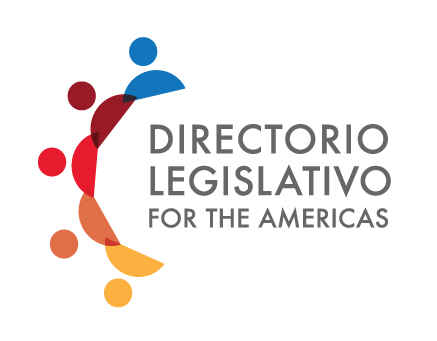 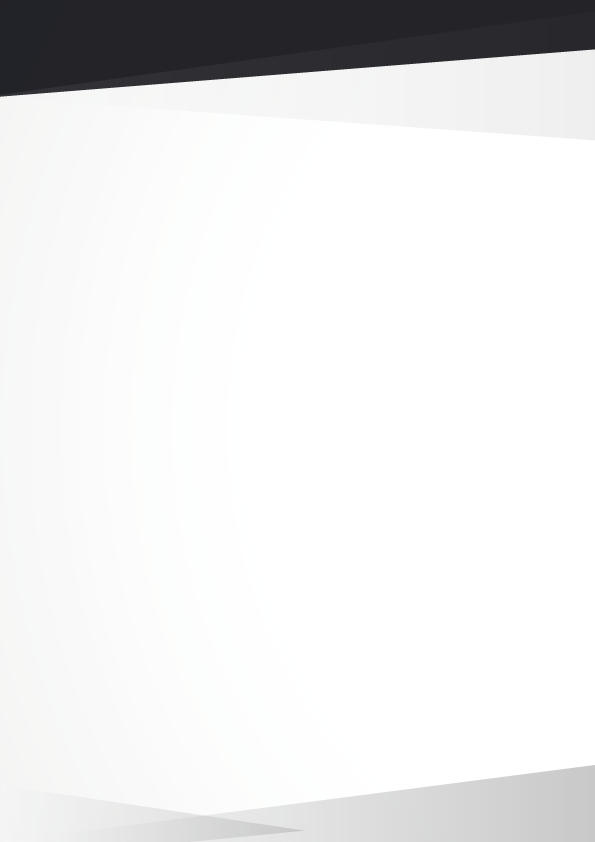 3.
The three favorite candidates
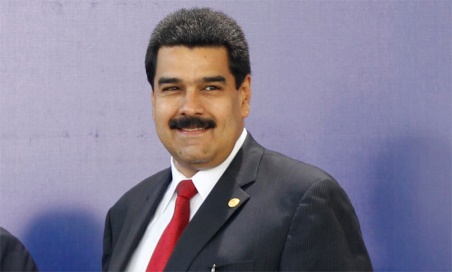 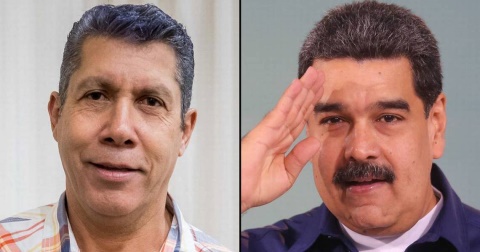 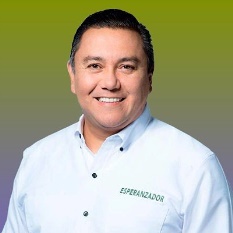 *Source: self-made graphic, based on the data published by local consulting agencies.
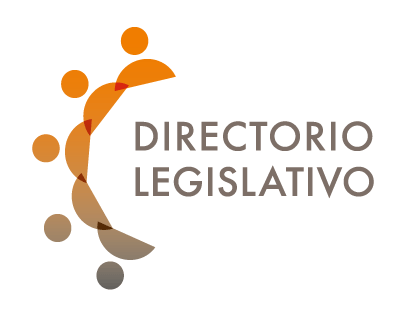 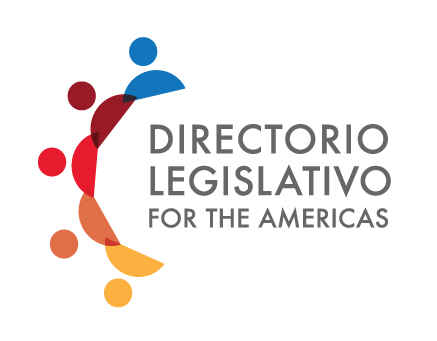 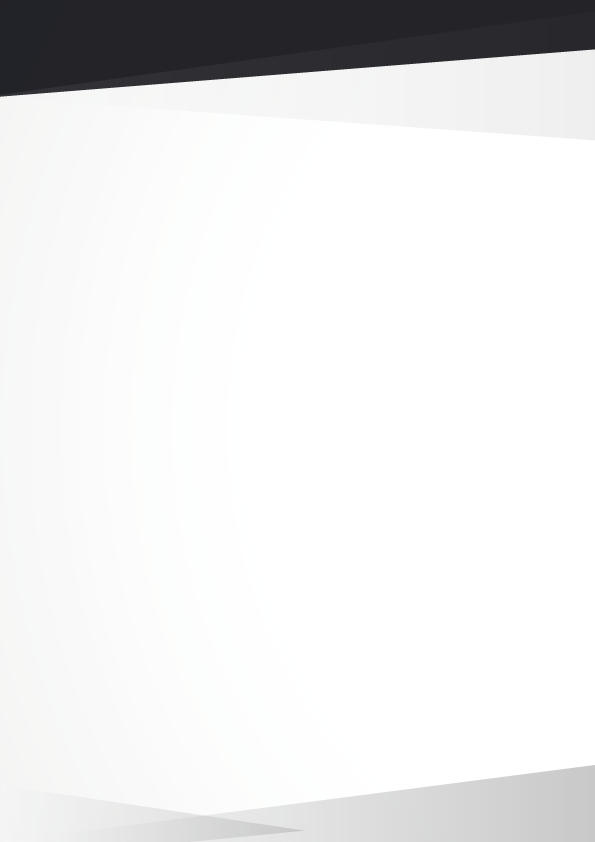 3.
The three favorite candidates
He was born in Caracas, Venezuela, in 1962. He is the current President of the Republic for the 2013-2018 term. He was Vice President of Hugo Chávez between 2012 and 2013 and his Foreign Affairs Minister between 2006 and 2012. Previously, he was deputy of the National Assembly between 2000 and 2006. He was also part of the 1999 Constituent Assembly to draft a new Constitution.
In the beginning, he was a bus driver and representative of the union of that profession. In addition, he joined the Bolivariano Revolucionario - 200 (MBR-200) and Quinta República (MVR) movements, both founded by Hugo Chávez in the 1990s.
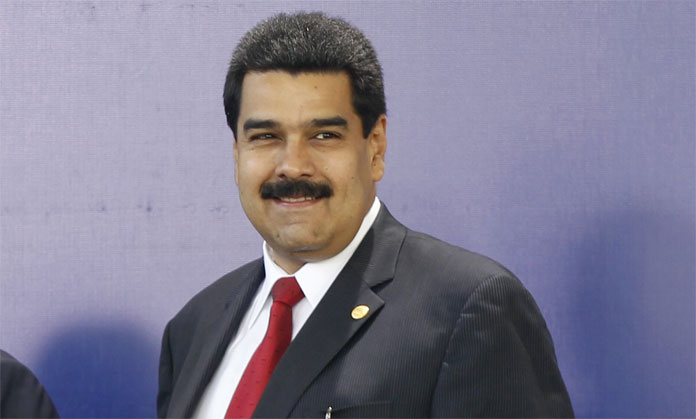 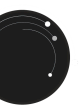 Nicolás Maduro
Frente Amplio de la Patria
He was born in Nirgua city, Venezuela, in 1961. He has been president of Avanzada Progresista since 2012. He was governor of Lara state for the 2008-2012 and 2013-2017 terms. Previously, he was mayor of the Iribarren municipality in Lara state in two consecutive occasions: 2000-2004 and 2004-2008. He was a member of the 1999 Constituent Assembly. Like Maduro, he was a member of the MBR-200 and MVR.
He is a lawyer from the Santa María University. Furthermore, he completed a postgraduate degree in Political Science from Simón Bolívar University and another one in Labor Law from Andrés Bello Catholic University.
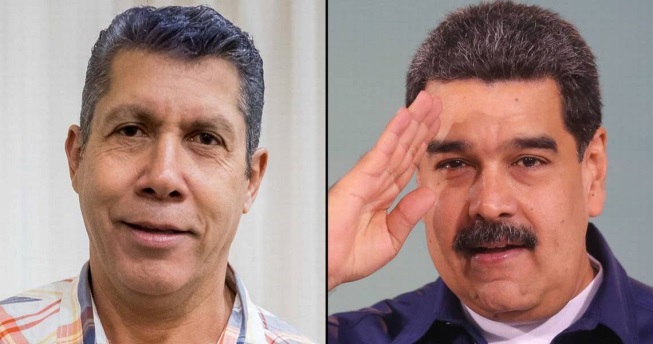 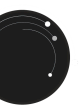 Henri Falcón
Avanzada Progresista
He was born in Guanare city, Venezuela, in 1969. He is an entrepreneur and evangelical pastor, who runs the Maranatha Christian Church and a civil association called "The Gospel Changes". He does not have experience in the public sector. He was involved in the "Panama Papers" case. 

He had house arrest for aggravated smuggling in 2010 and was involved in the "Panama Papers" case in 2016, for contacting the Panamanian law firm Mossack Fonseca to hide assets in tax havens around the world.
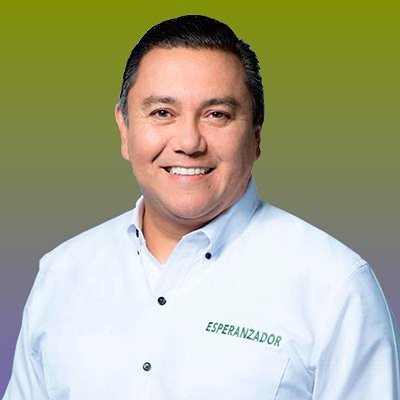 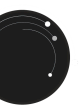 Javier Bertucci
Esperanza por el Cambio
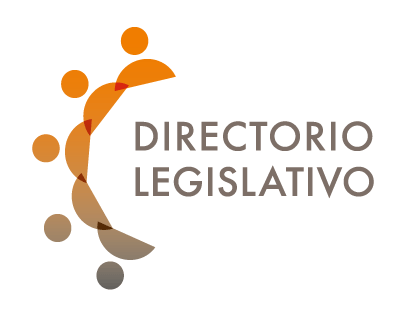 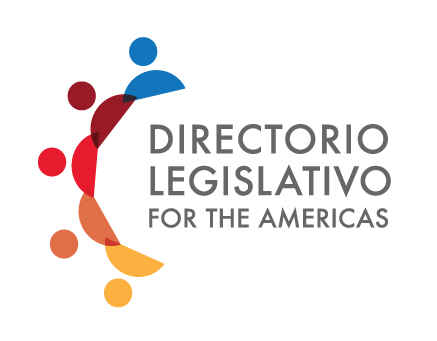 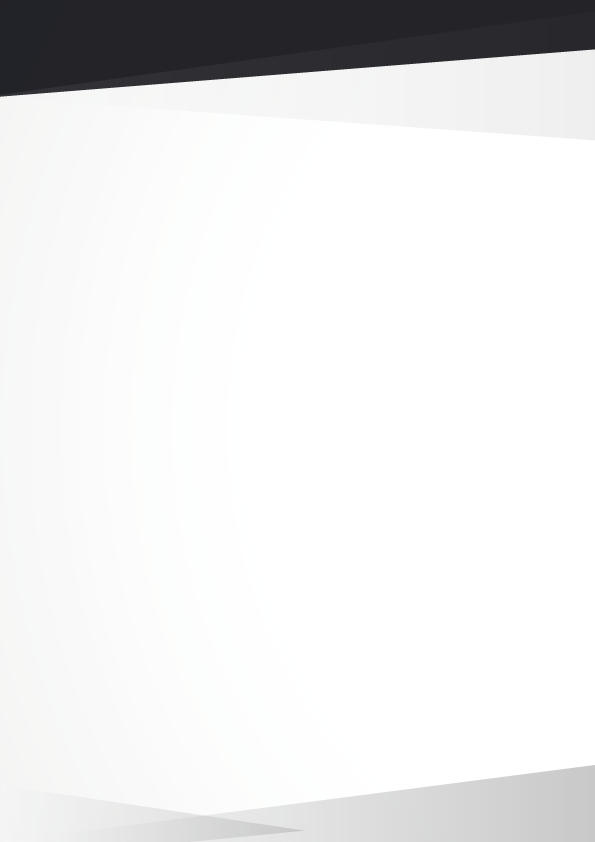 4.
The three favorite candidates’ government platforms
Finance

Consolidate the operation of the cryptocurrency Petro and Petro Oro.

Strengthen the new currency, the Sovereign Bolivar.
Business

Create a Communal State for the productive development of the regions.

Increase public investment in key areas for the development of the country.

Consolidate Sovereign Field markets.

Create price monitoring groups with popular participation to strengthen the "fair prices" systems.

Nutrition

Strengthen the Local Supply and Production Commissions (CLAP) to benefit more Venezuelans.

Environment

Stimulate Ecosocialism, with the introduction of bills for the integral management of waste and community environmental education.
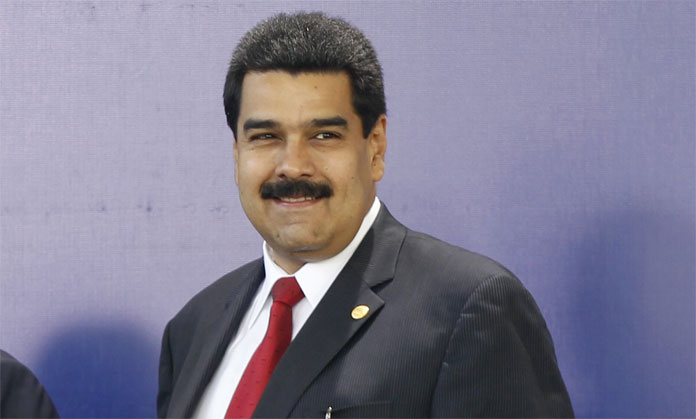 Nicolás Maduro
Frente Amplio de la Patria
* This candidate did not formally submit a government platform, so his proposals were extracted from statements and announcements.
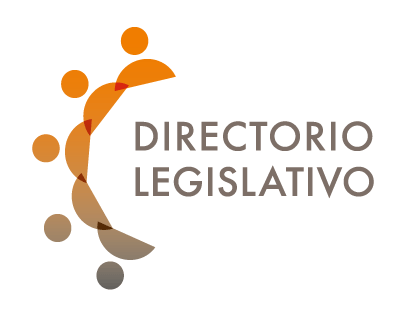 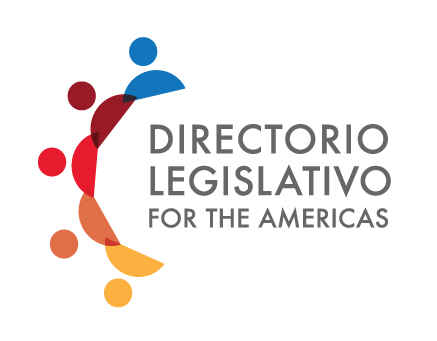 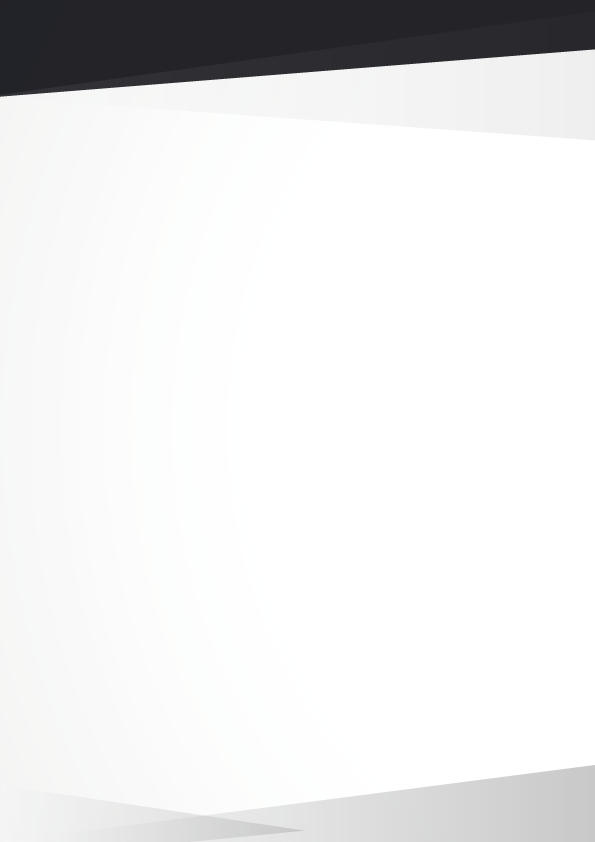 4.
The three favorite candidates’ government platforms
Finances

Dollarize the economy to stop hyperinflation and generate confidence in economic agents.

Strengthen the banking system, in terms of its operational capacity and provide the necessary credit support for productive expansion.

Taxes

Apply a fiscal reform that broadens the base of non-oil fiscal resources and promotes rationality in public spending.

Create institutions and regulations that guarantee the fiscal sustainability of the State.

Create an intergenerational macroeconomic stabilization fund.

Increase the tax base.

Labor

Establish a National Training System for Work, which guarantees recurrent training courses for at least one million Venezuelans between 15 and 35 years, annually.

Set a minimum wage of US$ 75 per month, supplemented by US$ 25 delivered through the Solidarity Card.
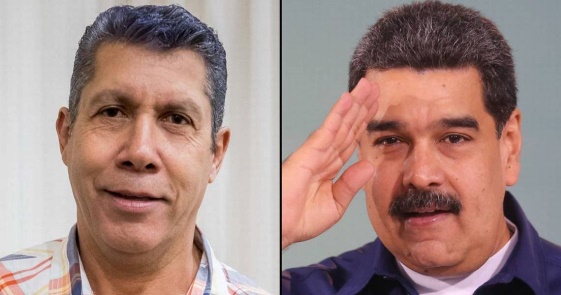 Henri Falcón
Avanzada Progresista
* This candidate formally submitted his government platform, called "The Great Transformation". Click here to read his complete government platform.
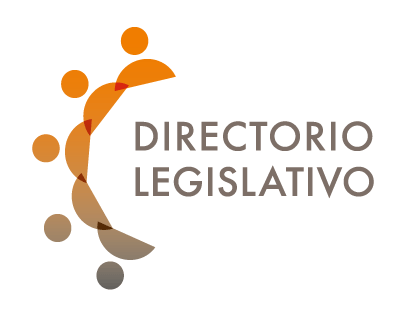 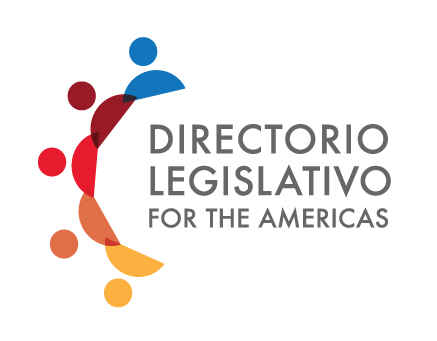 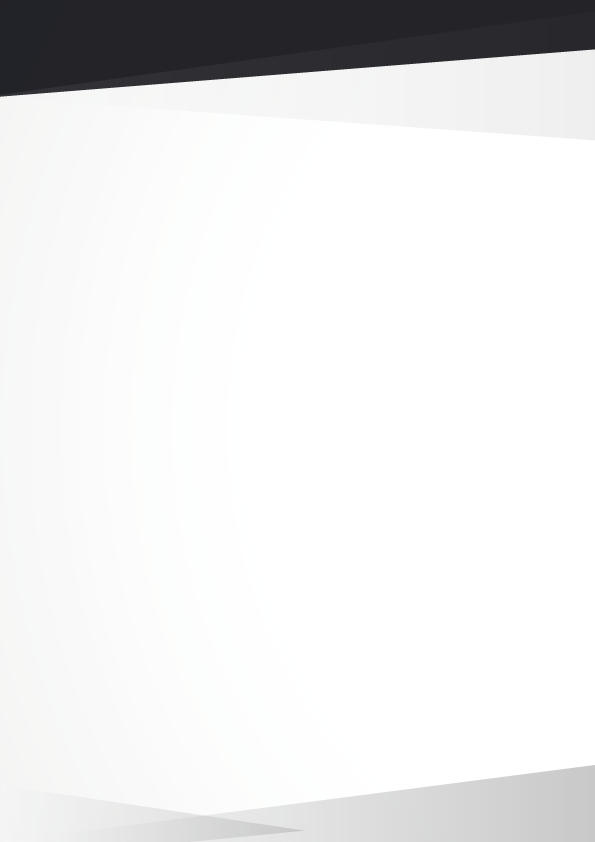 4.
The three favorite candidates’ government platforms
Business

Eliminate price controls that affect products and services that are not within the market basket.

Eliminate non-tariff barriers and unnecessary permits that affect import and export activities. 

Prepare a National Plan for the Competitiveness and Productivity of Venezuela, which promotes the competitiveness and productivity of the country and diversifies its productive matrix.

Nutrition

Establish a Council for Planning and National Coordination of the Agricultural Sector, where the different public, private and union representatives explain the necessary requirements to reactivate agricultural production. 

Encourage free competition with the gradual removal of the price control system for agricultural items and supplies.
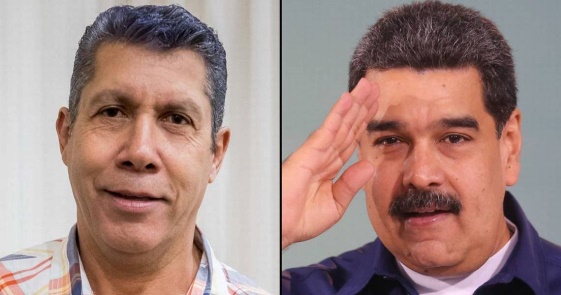 Henri Falcón
Avanzada Progresista
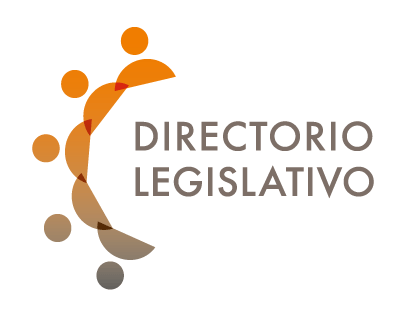 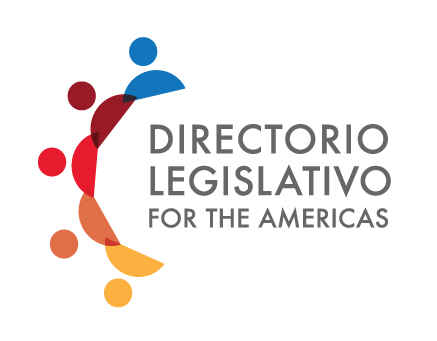 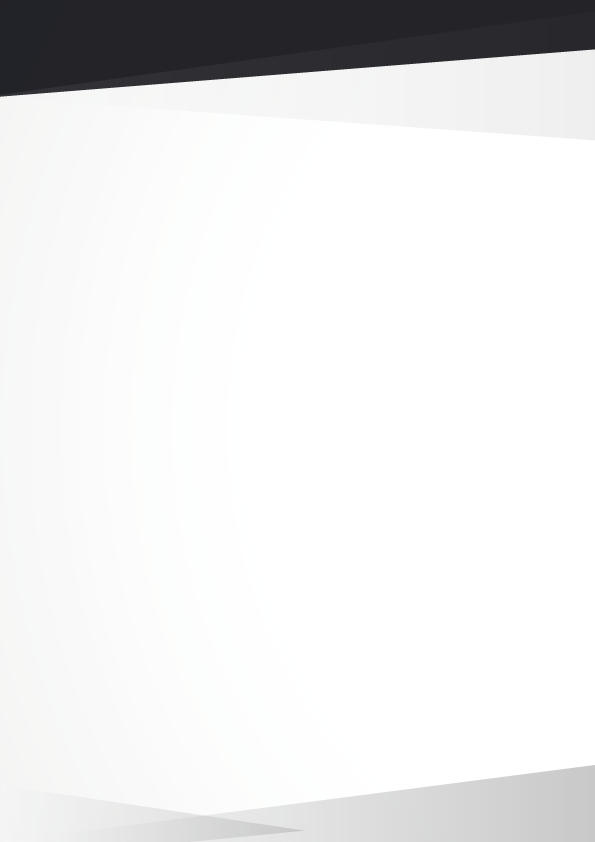 4.
The three favorite candidates’ government platforms
Finances

Create a legal framework that generates confidence to national and foreign investors.

Business

Reactivate the economy through the elimination of exchange and the granting of multilateral loans. 

Optimize Venezuelan basic companies to generate greater wealth.
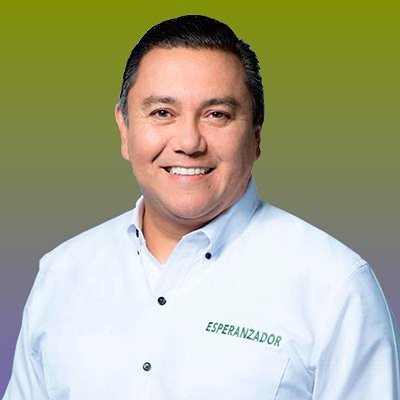 Javier Bertucci
Esperanza Por el Cambio
* This candidate did not formally submit a government platform, so his proposals were extracted from statements and announcements.
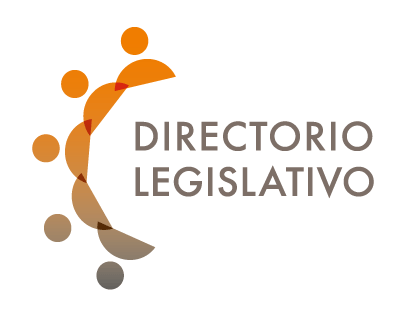 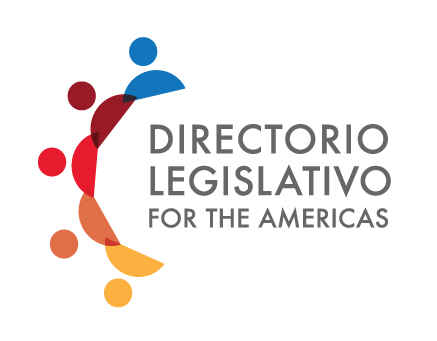 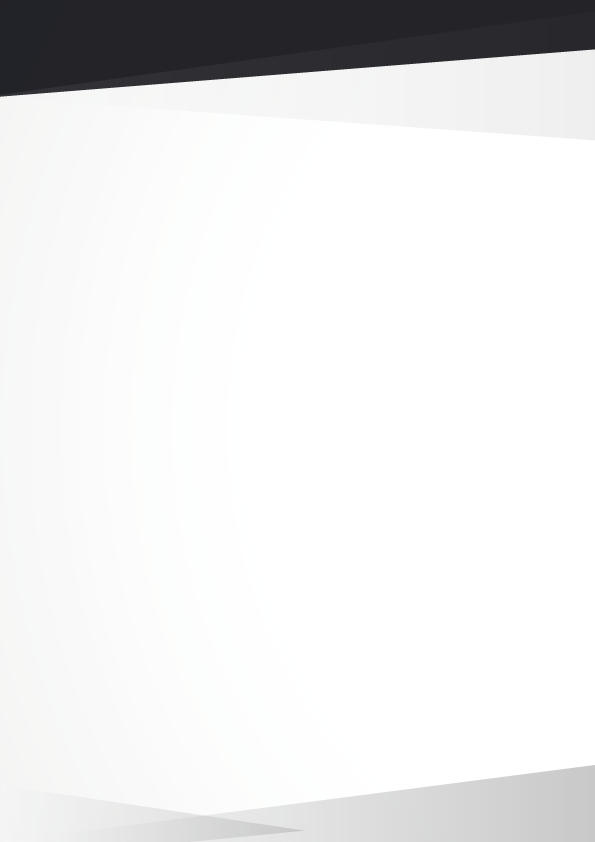 5.
Some projections
Reelection almost assured. The chances of Nicolás Maduro winning the elections and being re-elected for the 2019-2025 term are high for the following reasons:

MUD’s abstention. The fact that a broad sector of the opposition parties spectrum decided to abstain from the election is very favorable to the ruling party. Citizens who support the opposition abstention are not likely to participate in the election either.

Absence of a single opposition candidacy. As indicated by the polls, Maduro clearly leads the voting intention in comparison to Henri Falcón, Javier Bertucci and Reinaldo Quijada. However, the difference between Maduro and the rest would be much smaller if the three opposition candidates had reached an agreement to nominate a single candidate. Thus, all the opposition vote would concentrate on a single figure and the chances of winning would increase.

Electoral machinery of the PSUV. The ruling party has a much more perfected management and approach to the electoral bases than the opposition does, which allows it to mobilize and encourage all its followers to go vote.

The role of ideology. Hugo Chávez and Nicolás Maduro have managed to build a very solid discourse on the value of socialism and its contrast with capitalism/imperialism -represented by the United States- that has attracted many Venezuelans. As long as the opposition does not elaborate an equally consistent story for the electorate, it will be very difficult to change the opinion of those voters who are less convinced.
Collapse of the economy. The Venezuelan economic situation is getting worse and it will be very difficult to stabilize it in the medium term, no matter who wins. However, the increase in the price of oil could benefit an economy that will fall 15% this year and whose price system was destroyed by hyperinflation. The new president will have to take urgent measures to solve the shortage of drugs and food.
Consolidation of the ruling party. If Maduro wins the election, his administration will be strengthened greatly, despite the economic problems and the poor living conditions of the Venezuelans. Hence, legitimized by the election and with the Legislative and Judicial branches subordinated, Maduro will be able to impose the conditions he wishes to the opposition parties in the peace talks he will carry out in the coming months.

Greater international isolation. Holding elections in a context of little transparency, strengthens neighbor countries’ and international organizations’ criticism. This will imply a smaller participation of Venezuela in multilateral forums, as happened in the Summit of the Americas held this year in Peru, where Peruvian Foreign Affairs Minister, Cayetana Alijovín, withdrew the invitation to Venezuela.
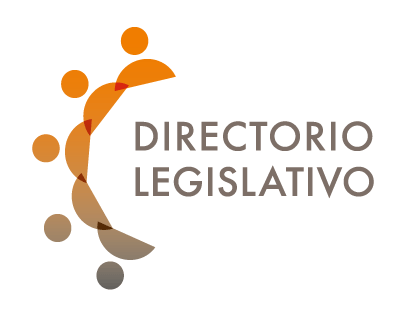 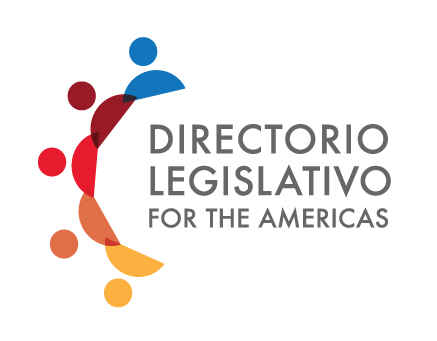 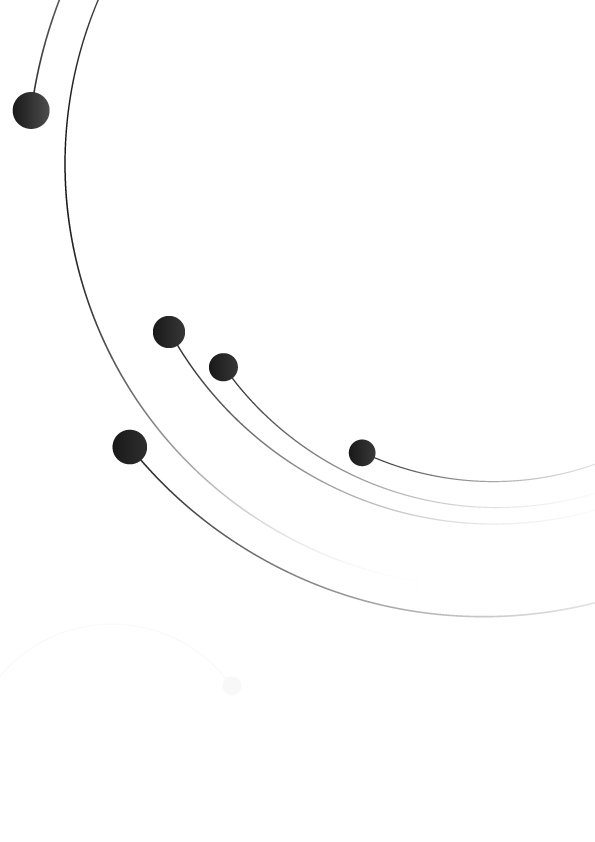 ARGENTINA
BUENOS AIRES
Avenida Entre Ríos 258 3E, Buenos Aires (1079), Argentina. Tel. + (5411) 5218-4647
E.E.U.U.
MIAMI
1101 Brickell Avenue, South Tower, 8th Floor, Miami, Florida (33131). Tel. +1 (786) 828-0675
WWW.DIRECTORIOLEGISLATIVO.ORG
WWW.DL4AMERICAS.ORG